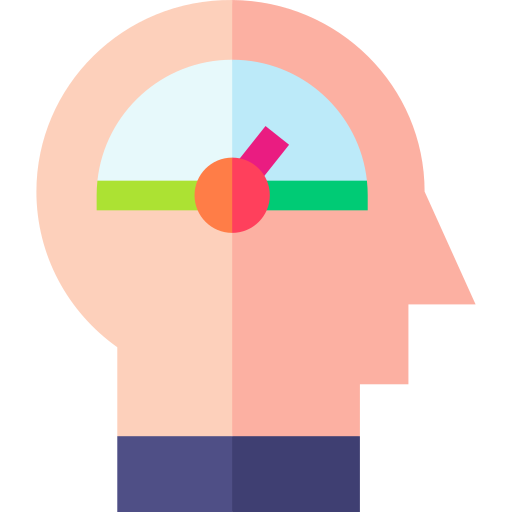 Я — мыслитель
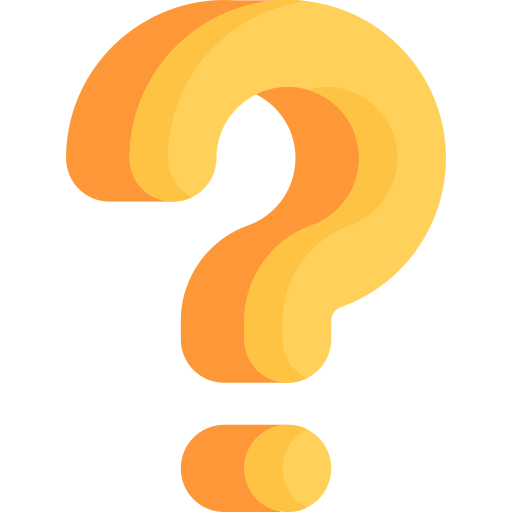 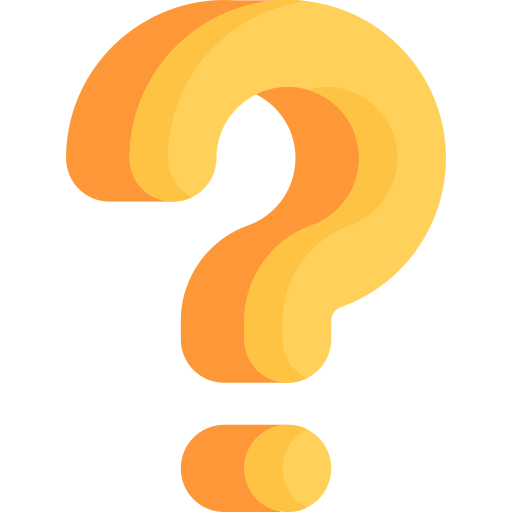 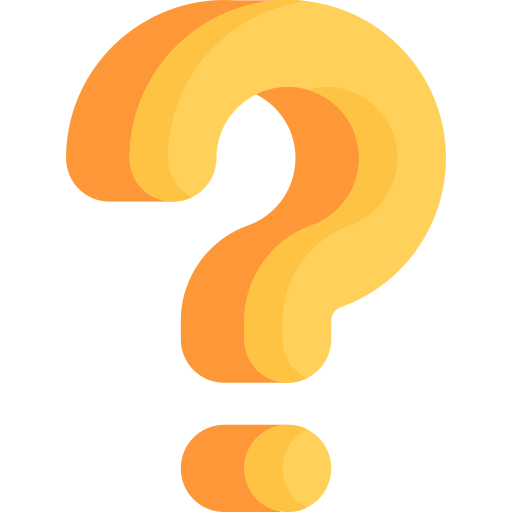 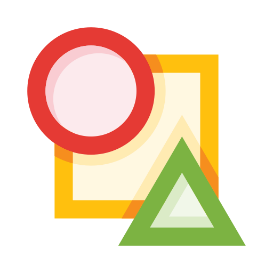 Разминка
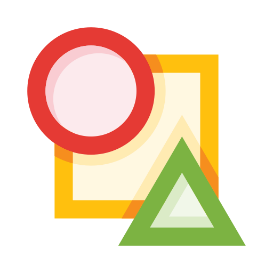 Разминка
Семь сестер находятся на даче, где каждая занята каким-то делом:первая сестра - читает книгу
вторая сестра - готовит еду
третья сестра - играет в шахматы
четвертая сестра - разгадывает кроссворд
пятая сестра - занимается стиркой
шестая сестра - ухаживает за растениям
А чем занимается седьмая сестра?
 Ответ: играет в шахматы
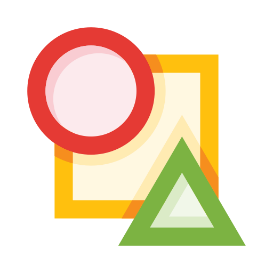 Разминка
Где есть реки, но нет воды, есть города, но нет зданий и есть леса, но нет деревьев?
Ответ: карта
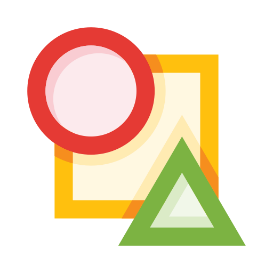 Текст 1_Вода
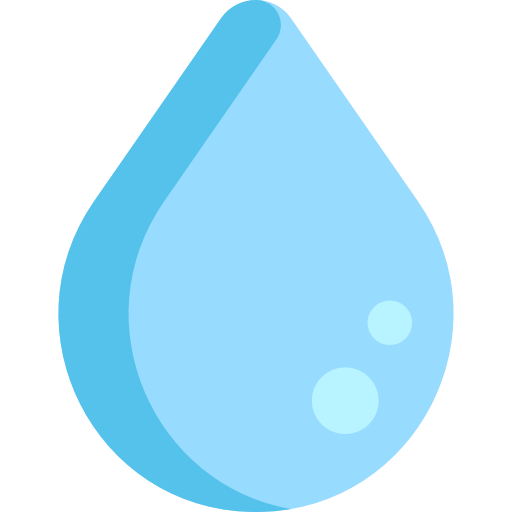 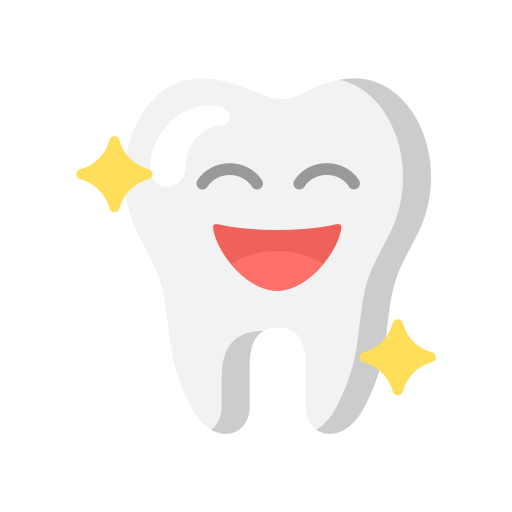 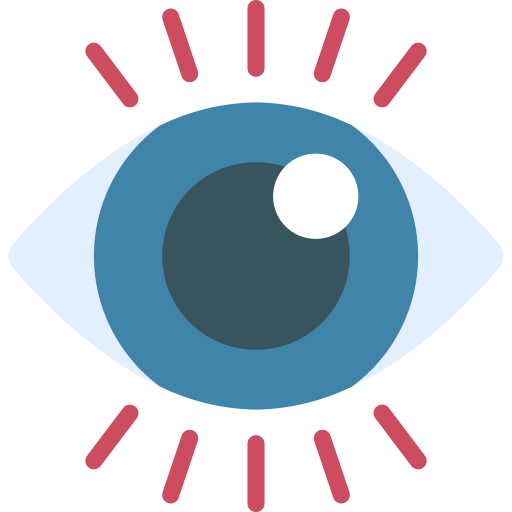 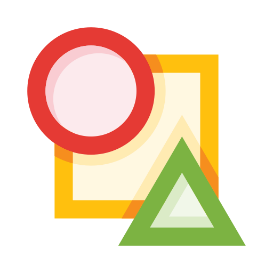 Текст 2_Кислотные дожди
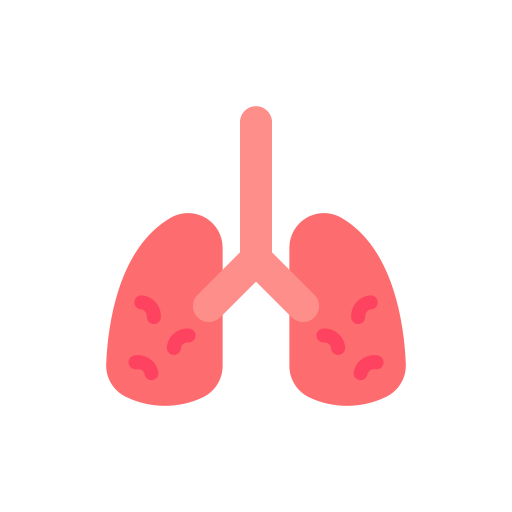 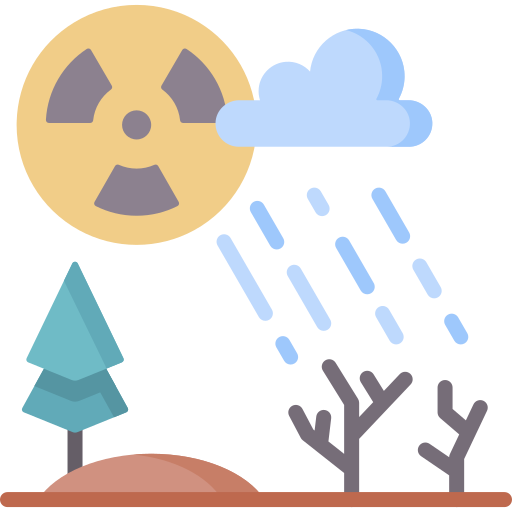 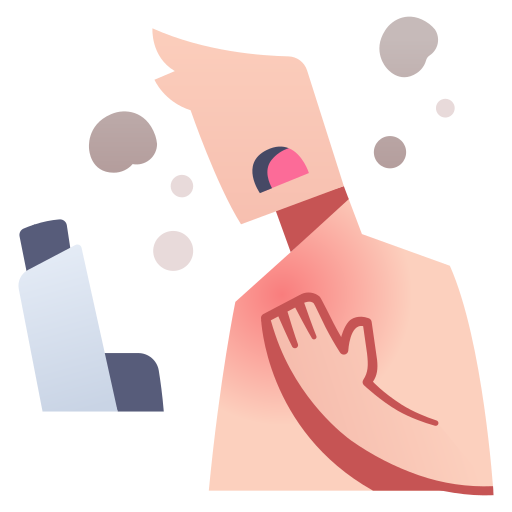 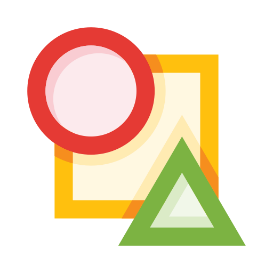 Текст 3_Оловянная чума
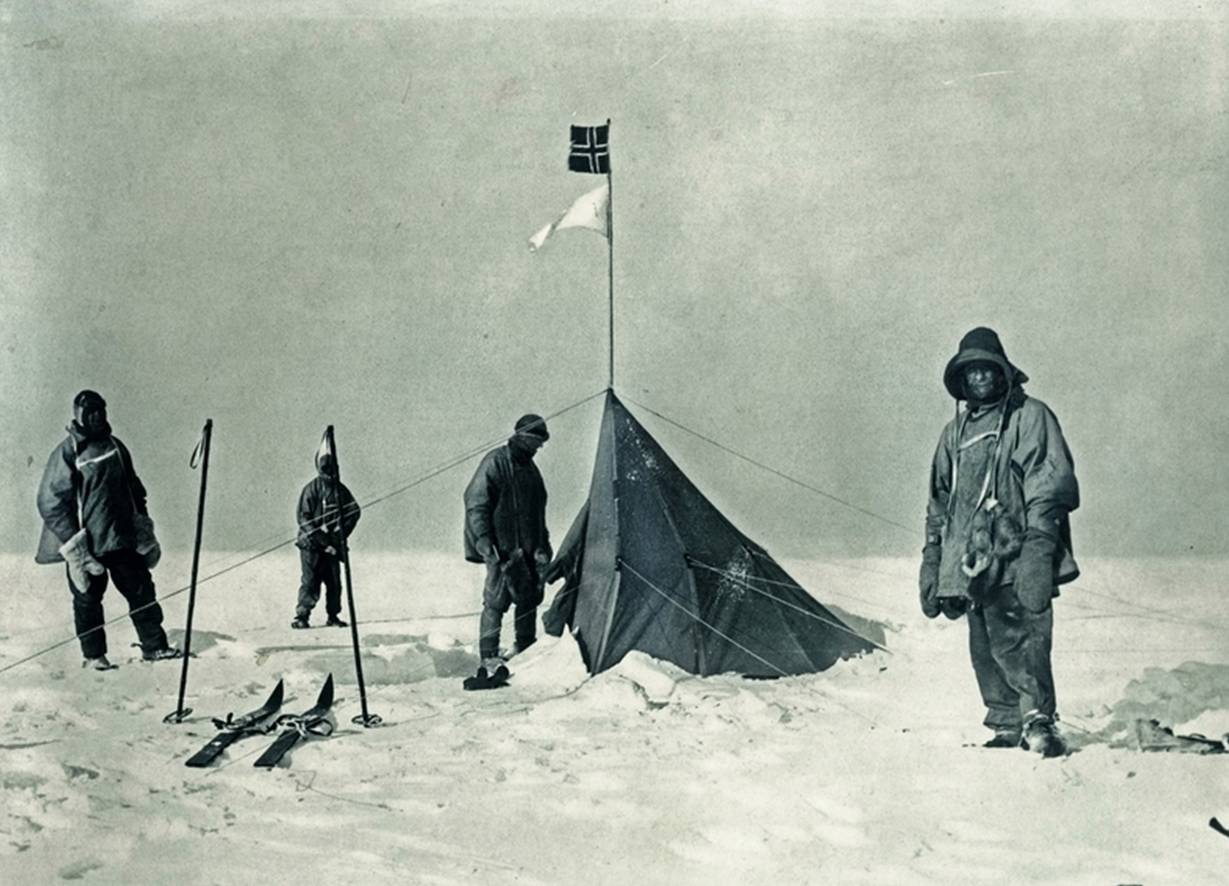 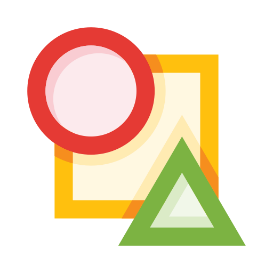 Сектор 2_задачка 1
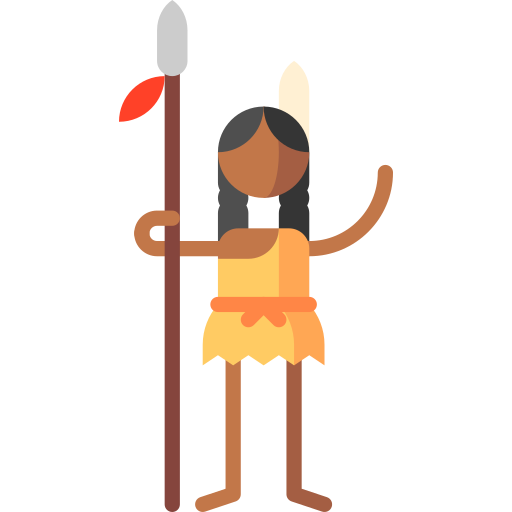 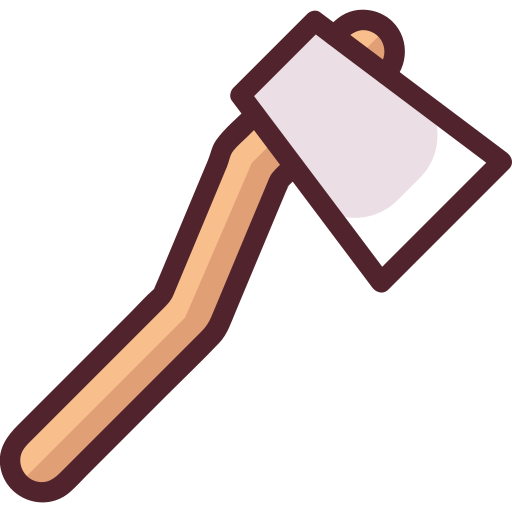 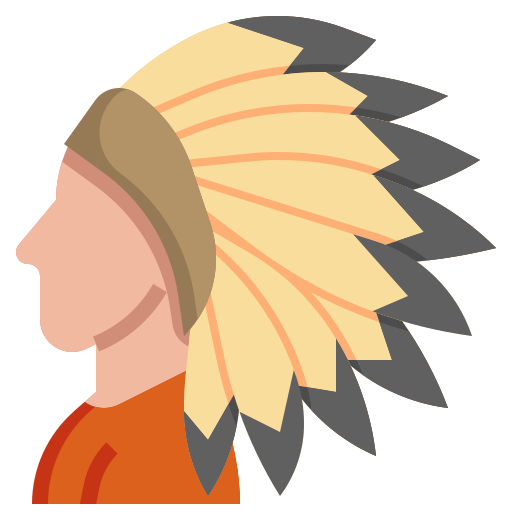 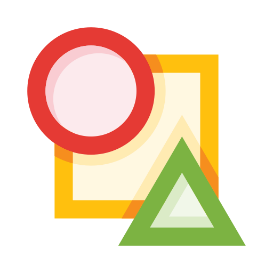 Сектор 2_задачка 2
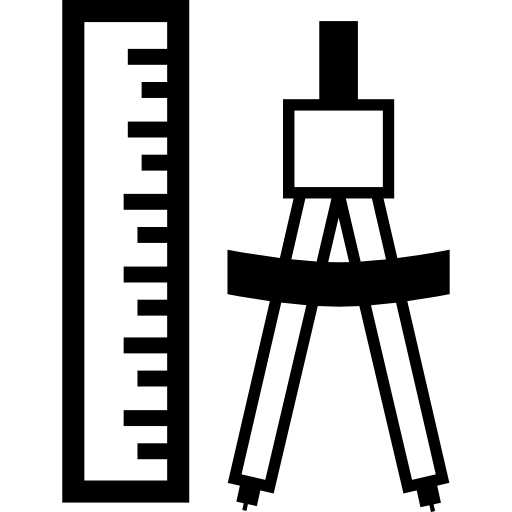 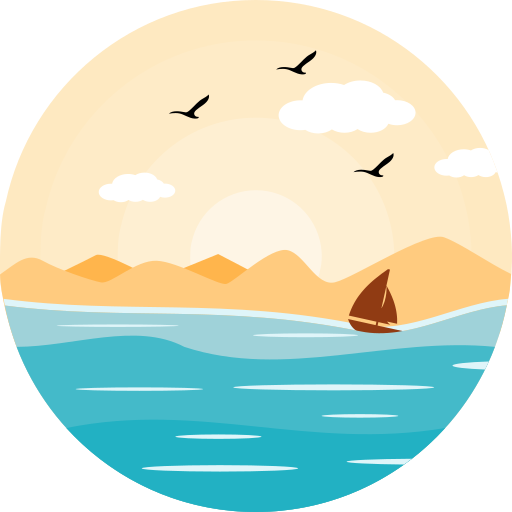 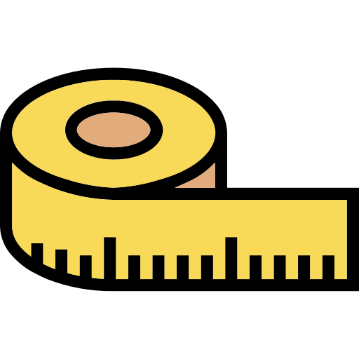 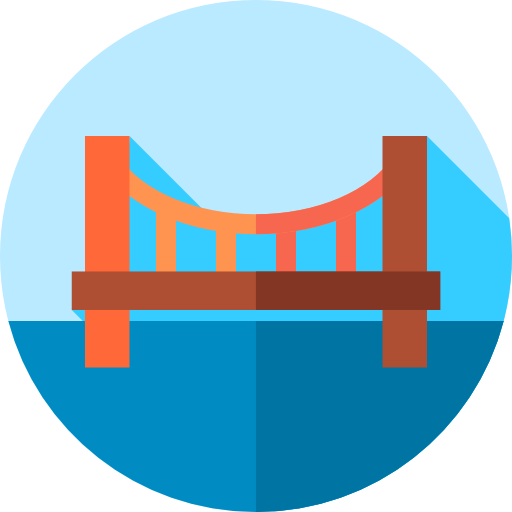 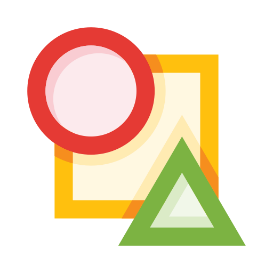 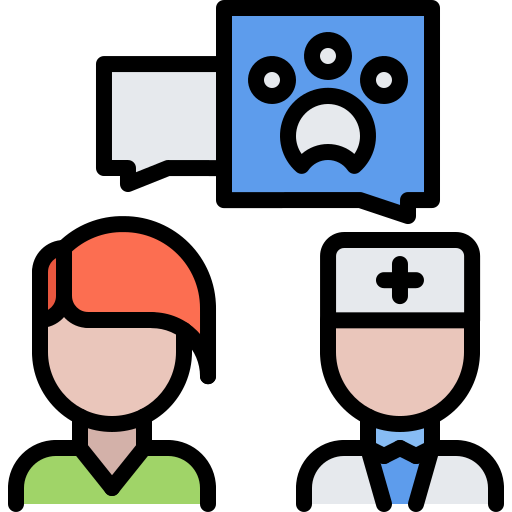 Сектор 2_задачка 3
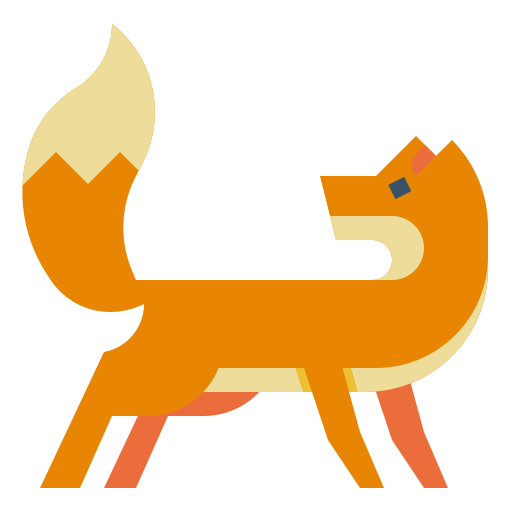 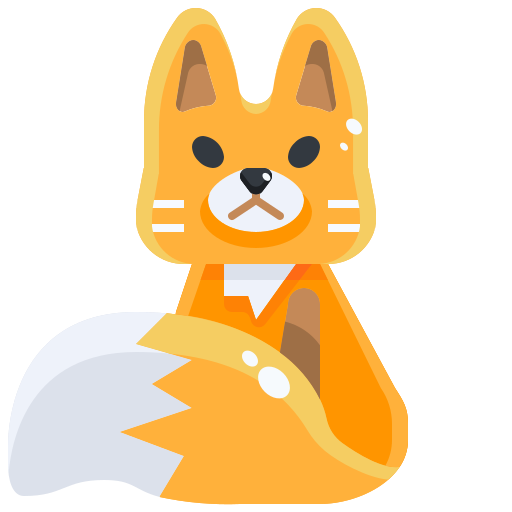 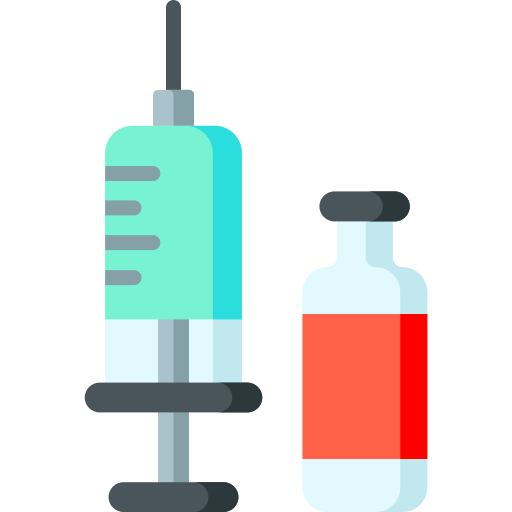 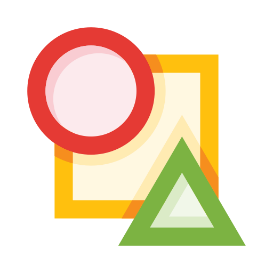 Сектор 3_Слово
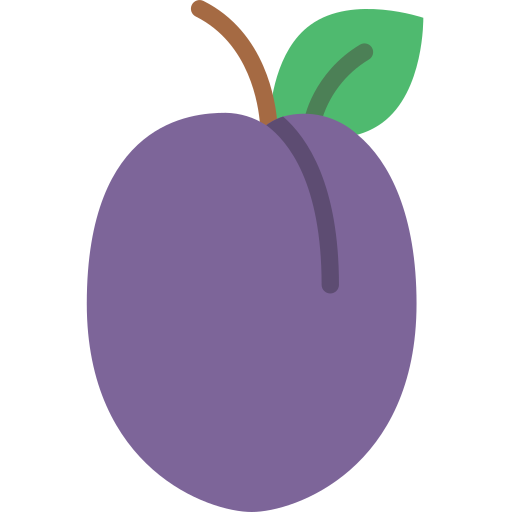 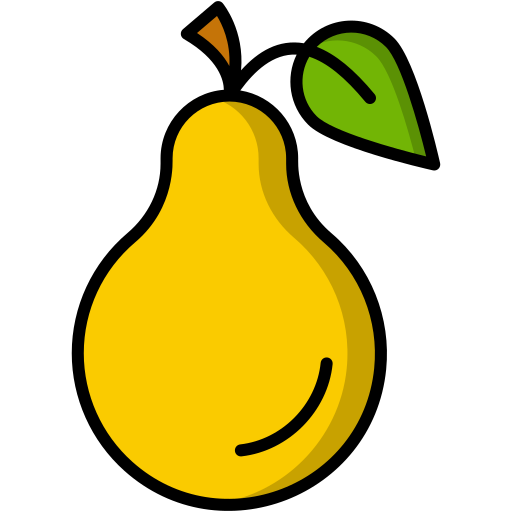 Слово Лира собрано из соседних слов. Определи правило сборки и сообрази, какое слово нужно записать в пустых квадратиках.